Maximizing Tutela – Tools and Strategies
Presented by:
Pascal St. Jean



SK Teal
1
Agenda
Search More Effectively for Resources
Share Resources with Students
Explore New Ways to Gain PD Hours
Manage your PD Account to Track your Hours
2
Search More Effectively
3
[Speaker Notes: Demo on live site]
Resource Download Tool
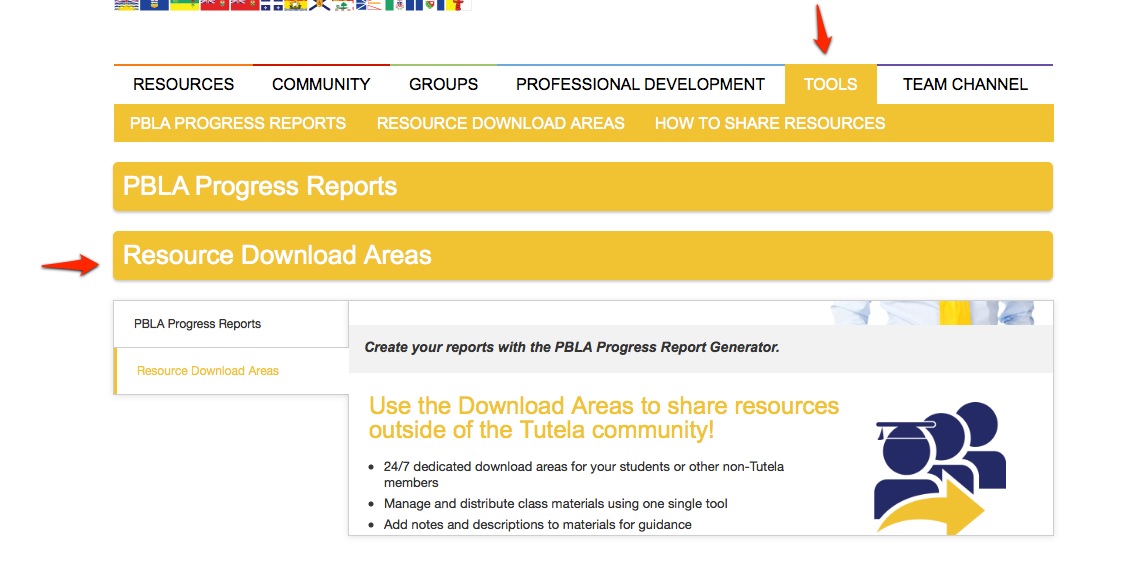 4
[Speaker Notes: Demo on live site – tutorial? – Team Channel]
Resource Download Tool
5
[Speaker Notes: Demo on live site – tutorial? – Team Channel]
Groups
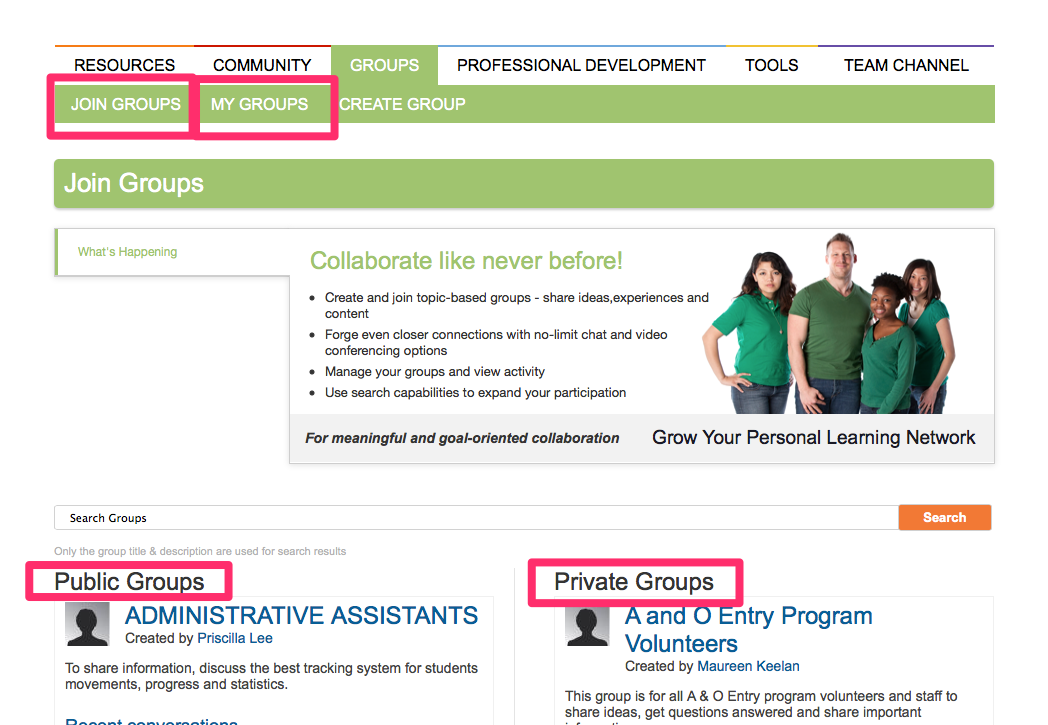 6
[Speaker Notes: Draw attention to join groups (default) and my groups.]
Events – Tutela Webinars
7
PD – Live and Recorded Webinars
8
PD – Live Webinars
9
PD – Live Webinars
10
[Speaker Notes: Join webinar icon pops up only when room is open about 15 minutes before.]
PD – Live Webinars
11
[Speaker Notes: If it isn’t a Tutela webinar, look for a link to a 3rd party website.]
PD  – Recorded Webinars
12
[Speaker Notes: Click on the webinar recording that interests you.]
PD  – Recorded Webinars
13
[Speaker Notes: Only Tutela webinars will have the recording on the page itself.]
PD  – Recorded Webinars
14
PD  – Recorded Webinars
15
[Speaker Notes: For non Tutela webinars – look for a 3rd party link to their recordings.]
Create, Collaborate, Participate, Share
Continue to use Tutela with your colleagues, peers and other members from across Canada.
Thank You
16